Module 5.4
Stiffness
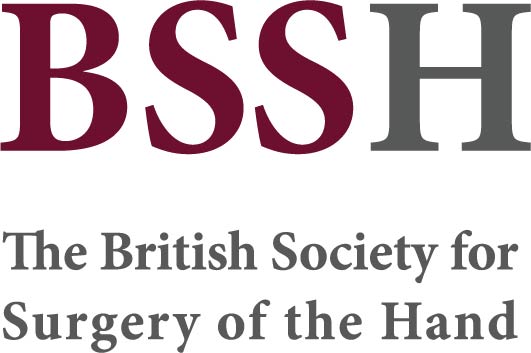 Objectives

Describe key differences in the anatomy of the MCPJ and PIPJ and the implications with regard to joint stiffness
Discuss different causes of digital stiffness and how they may be differentiated on examination
Demonstrate the safe position of hand immobilisation
Discuss intra-operative and post-operative strategies that may be employed to minimise subsequent stiffness